Algebra 1 
Chapter 3  Jeopardy Review

There are 5 categories all involving inequalities. 

This will act as a review for chapter three. 

It will be posted on my protopage if anyone would like to view it outside of class.

Questions are in black

Answers are in white

Chose the category and number value you would like to play and then click the arrow in the lower right corner to see the answer.

After all 5 questions in each category are completed click on final jeopardy to finish the game
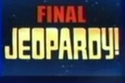 
[Speaker Notes: Don’t forget about the properties for solving different inequalities.]
X+6>2

n-1.3<3.2

1<m+4

n-(1/4)<(3/4)

Tanya wants to run at least 10 miles per week. So far this week she ran 4.5 miles. Write and solve an inequality to determine how many more miles Tanya must run this week to reach her goal.
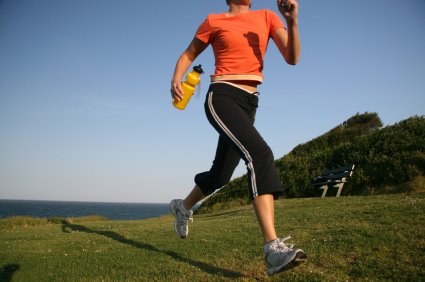 
(P/-3)≤6

3a≤15

-3n<-18

-3>(1/3)r

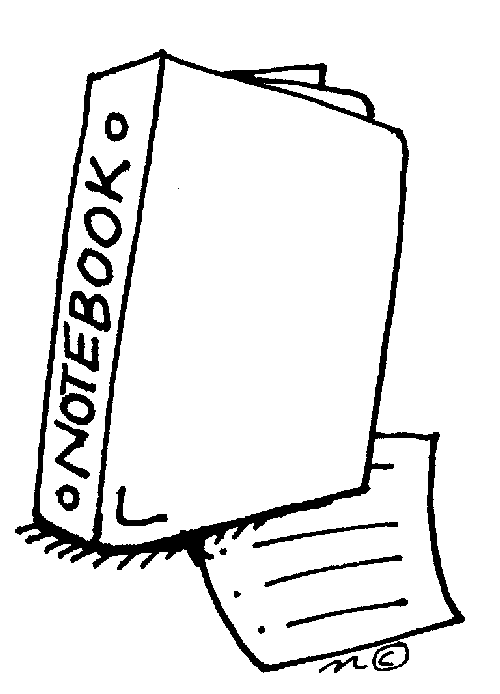 Notebooks cost $1.39 each. What are the possible numbers of note cards that can be purchased with $10

18+3t>-12

32-5≤2(1+X)

(m+3)/2>-4

5(b-2)≤4

Carl’s Cable Company charges $55 fir monthly service plus $4 for each pay-per view movie. Teleview Cable Company charges $110 per month with no fees for movies. For what number of movies is the cost of Carl’s less than Teleview

b+16<3b

5+2m<-3m

-3(2-a)≥6(a+1)

3(c+1)>3c+5

Parker has a savings account with a balance of $210 and deposits $16 per month. Paige has a savings account with a balance of $175 and deposits $20 per month. Write and solve an inequality to determine the number of months Parker’s account balance will be greater than Paige’s.

-4<x+6<10

3<X+9 OR 1>r-4

[Speaker Notes: This problem needs to be solved as two separate inequalities. The answer will differ in that from all the other problems we have solved because the answer will not be a numeric value.]
/X/-7≤15

4/2X/<24

One day the high temperature was 84°F and the low temperature was 68°F. Write a compound inequality to represent the days temperature.
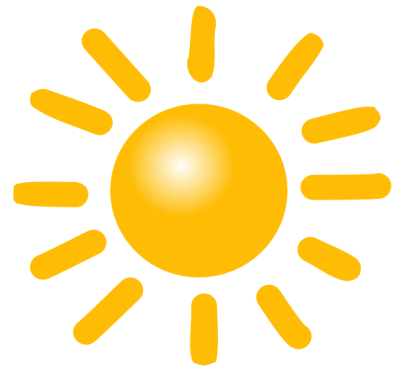 
X>-4

R<4.5

m>-5

n<1

4.5+m>10

m≥5.5

p>-18

a≤5

n>6

r<9

0,1,2,3,4,5,6,7

X>-10

1≤X

m>-11

b≤10

0,1,2,3,4,5,6,7,8,9,10,11,12,13

8>b

m<-1

a≤-4

No solution

210+16m>175+20m

8.75m

-10<X<4

All real numbers

-22≤X≤22

-3<X<3

68≤X≤84

In a remedial math class at the community college, only five chapter exams are given and an 80% must be achieved in order to take the state exit exam. Pam has completed the first four exams with scores of 71, 84, 79, and 81. Write an inequality to find the minimal score Pam can make on the fifth exam in order to take the state exit exam?

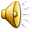 85

Please add you points and write your total on the front board
The links below are resources for 
extra practice and review

Interactive practice 

Extra problems with answers and explanations